發展遲緩幼兒情緒行為特質與輔導
明新科技大學幼兒保育系/師資培育中心
阮震亞 助理教授
關於情緒行為問題
2
問題
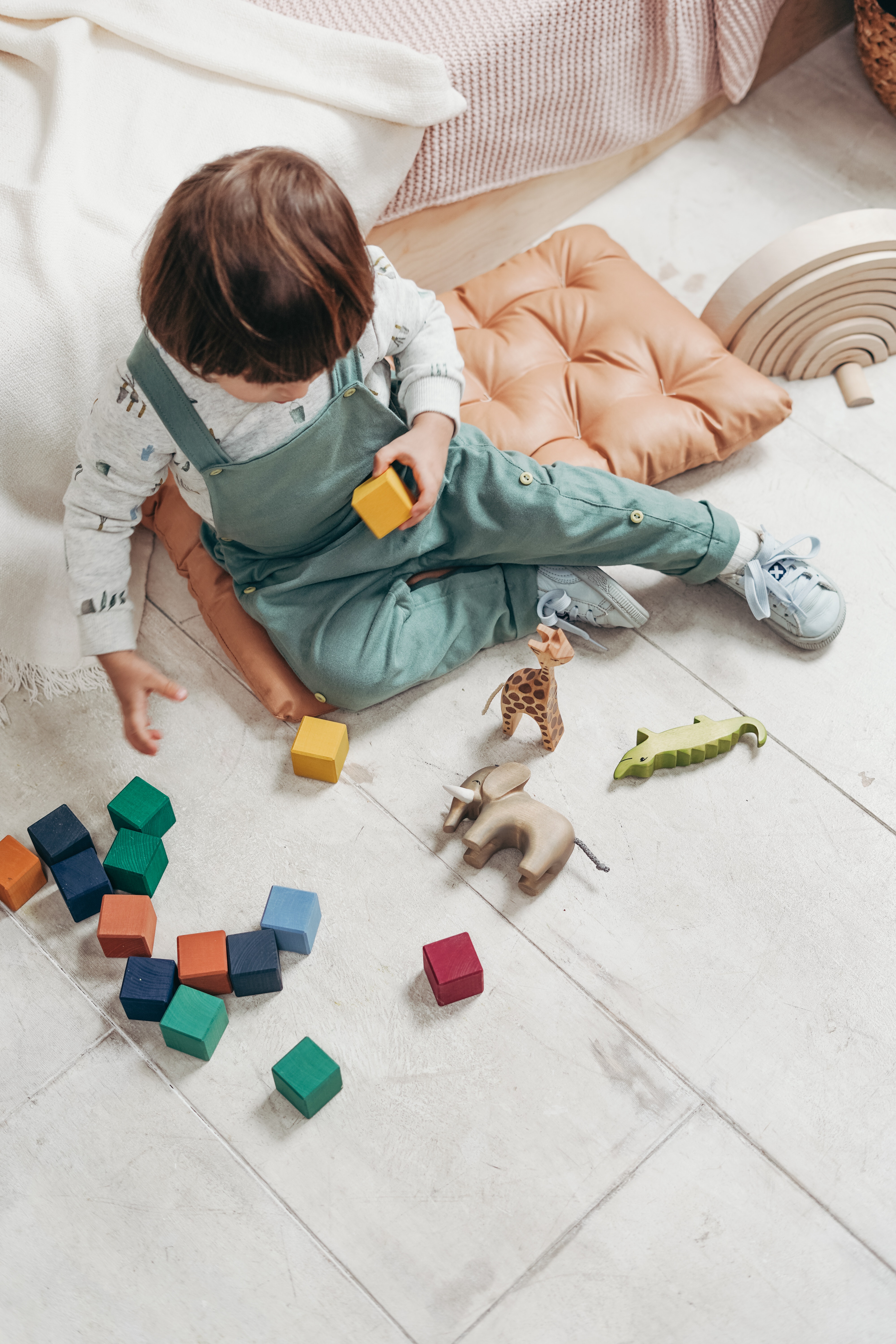 20XX 年
募資簡報標題
3
主題
一、認識發展遲緩與情緒行為障礙
二、幼兒情緒行為問題發生的原因
三、幼兒情緒行為問題的輔導方式及策略
20XX 年
4
一、認識發展遲緩幼兒
教育部2013年頒訂之《身心障礙及資賦優異學生鑑定辦法》第13條，發展遲緩係指未滿6歲之兒童，因生理、心理或社會環境因素，在知覺、認知、動作、溝通、社會情緒或自理能力等方面之發展較同年齡者顯著遲緩，且其障礙類別無法確定者；其鑑定依兒童發展及養育環境評估等資料，綜合研判之。
衛生福利部2020年發布施行的《兒童及少年福利與權益保障法施行細則》第9條規定，發展遲緩兒童指在認知發展、生理發展、語言及溝通發展、心理社會發展或生活自理技能等方面，有疑似異常或可預期有發展異常之情形，並經衛生主管機關認可之醫院評估確認，發給證明之兒童。
發展遲緩的類型
由於每個發展遲緩兒童的成因不同，而發展遲緩的功能項目亦有個別差異，因此，對於發展遲緩兒童的分類，可依原因或功能分類，茲分述如下：
依病因分類
造成發展遲緩的病因可分為（鐘育志，2000）：(1)智能不足；(2)自閉症；(3)注意力缺失併過動症候群；(4)其他精神相關疾患；(5)語言發展異常及神經肌肉疾患；(6)神經皮膚症候群；(7)染色體異常疾患；(8)神經退化疾患；(9)腦性麻痺；(10)早產兒相關疾患；
(11)腦腫瘤；(12)缺血缺氧腦病變；(13)先天發育異常；(14)先天代謝異常；(15)不明原因先天異常症候群；(16)癲癇相關疾患；(17)環境因素；(18)其他特殊症候群。
功能性分類兒童發展領域大致可分為認知、動作、語言、社會情緒及自理能力等方面，各類發展遲緩概況分述如下（邱上真，2002；教育部，2013）：
認知發展遲緩認知發展遲緩指認知事物的能力落後者，如對人或對事物、概念屬性、邏輯等之認識、注意、記憶、理解、推理及問題解決等能力，與同年齡兒童比較，有顯著落後者。
動作發展遲緩在各發展領域中，嬰幼兒發展最快的，首推動作發展，若動作發展明顯落後於同年齡兒童應發展的動作指標，即稱為動作發展遲緩，包含粗動作（如大肌肉動作）、精細動作（如操弄物體、剪東西等），以及與知覺能力結合的知動協調等動作能力。
語言發展遲緩語言包括接受性與表達性語言，兒童對語言的理解或表達能力與同年齡層兒童比較，有顯著偏差現象而造成溝通困難者，稱為語言發展遲緩；包括聲音異常、構音異常、構音障礙、語暢異常等不同類型。
社會情緒發展遲緩社會情緒係指解讀面部表情、情緒管控、人際互動或社交技巧等之能力；當兒童處於發展期間，在情境的辨識（如危險情境）、「所有權」的認知、對他人的要求，或是與同儕、師長的互動關係，顯著落後於同年齡兒童，稱之為社會情緒發展遲緩。
自理能力發展遲緩生活的自理能力指日常生活當中基本的能力，包括日常生活中的重要活動，如自己拿筷子或湯匙吃東西、穿脫衣服、如廁、刷牙或洗澡等，當兒童這些能力的發展顯著落後於同年齡的兒童應發展的能力時，即為自理能力發展遲緩。
思考一下，為什麼發展遲緩幼兒會出現情緒行為問題?
情緒行為障礙
嚴重情緒困擾、情緒殘障、行為損傷、社會/情緒才障、情緒衝突、嚴重行為障礙、情緒行為障礙(emotional and behavioral disorders, EBD)
利社會---反社會
注意力轉移到清楚可觀察到的問題上
一、情緒行為問題
極端的行為-不只是和一般的行為有點不同
問題是長期的- 不會很快就消失不見
因為社會或文化期待，行為是不被接受的
(一)聯邦定義
無法經由智力、感官或健康因素解釋的無能力學習。
無能力與同儕或教師建立或維持滿意的人際關係。
在一般情況下有不適當形式的行為和感覺。
普遍不快樂或憂鬱的情緒。
傾向發展出與個人或學校問題有關的生理症狀或害怕。
包含精神分裂症，但不適用社會適應欠佳的兒童。
**排除社會適應欠佳但沒有情緒困擾的兒童。
情緒困擾
持續一段時間(>六個月)出現下列一項或一項以上的特徵 (IDEA)
無法經由智力、感官或健康因素解釋
無法與同儕或教師建立滿意的人際關係
發生不適當的行為或感覺
普遍/經常性的不快樂/憂鬱情形
出現個人或學校問題相關的生理症狀或害怕
2. 包含精神分裂(思覺失調)，但非社會適應不佳
情緒行為障礙之分類
外顯行為：對抗他人的回擊
內隱行為：心智或情緒的衝突(憂鬱和焦慮)
兩者可同時存在
共病：一個體身上同時有兩種以上的情況發生
外顯行為 
外顯問題的學生會表現出反社會和攻擊性行為。
有外顯行為(externalizing behaviors)問題的兒童經常出現下列的行為（調整自 Walker, 1997）：
❒離開座位 
❒吼叫、大聲講話和咒詛 
❒干擾同儕 
❒打人或打架
❒忽略老師 
❒抱怨 
❒過度爭辯 
❒偷竊 
❒說謊 
❒破壞物品 
❒暴怒 
❒不順從
二. 內隱行為
有些情緒行為障礙兒童完全沒有攻擊行為，他們的問題是跟其他人的社會互動太少， 這些行為被稱作內隱行為 (internalizing behaviors)。
二、情緒行為障礙之成因
一、生物因素
二、家庭因素
三、學校因素
四、文化因素
直接因素----觸發因素(基因)---其他因素(環境因素)
一、生物因素
基因、神經或生物化學因素
孕婦酗酒
生物因素通常會導致嚴重且重度情緒行為障礙的疾患，藥物/心理/社會有助益。
先天氣質、疾病、營養不良、腦傷、物質濫用。
二、家庭因素
家長的親職教養態度
提供支持與資源協助
三、學校因素
學前
就學期間之學校經驗 (教室的傷害經驗)、教師班級經營模式與文化
常陷入負向互動循環
容易干擾/激怒他人
老師要盡量避免導致學生發生不適當的行為
四、文化因素
期待/環境/文化
成人經由文化、要求、禁止和示範與兒童溝通價值及行為標準
媒體影響
威脅管教方式
毒品
藥物濫用
情緒行為障礙之心理和行為特徵
一、智能與成就
二、社會與情緒特徵
(一)攻擊、行動化行為（外顯性）
攻擊行為是經由觀察學習而來的(逃避、獲得增強)、處罰不一致、延遲給予增強---會將攻擊行為合理化
學校失敗+攻擊行為+反社會行為= 未來社會適應欠佳、心智健康問題
(二) 不成熟、退縮行為和憂鬱（內隱性）
無法正常發展親密與滿意的人際關係
學校環境—焦慮的來源
心理學家：內在衝突+無意識的動機= 社會學習失敗
社會學習派：不適當的環境造成(家長不當管教、適當的社交反應被處罰、孤立行為被鼓勵、缺乏學習和練習社會技巧的機會等)
憂鬱：生物、環境、心理等因素造成
三、情緒行為輔導方式
一、有效教學：教材教具、教學回應、齊聲回答、非後效增強等。
二、正向行為支持：行為觀察方法、行為功能性評量、行為功能假設、塑造正確行為、反覆練習等。
有效教學
建立小孩成功經驗
運用小孩喜愛物
堅持原則但要有彈性
說出老師的期待行為和行為標準
配合小孩的發展現況
不要在情緒下處理小孩的問題
齊聲回答：教室中的悅耳噪音 
壹、什麼是齊聲回答？ 
齊聲回答(choral responding, CR)是教師問問題由學生一起同聲反應，這是在團體課程中增加學生參與最簡單且最快速的方法。
貳、如何使用齊聲回答？ 
‧給予明確指示和活動示範。
‧提供短暫的思考暫停。
‧示意學生回答。
‧給予回饋。
‧散置個別回答。
‧維持一個活潑的速度。
正向行為支持
功能性行為評量
反覆紀錄
A---B---C   A1--B1--C1   A2--B2--C2   A3---B3---C3
找出共同點
行為功能：逃避/獲取/感官刺激
建立假設(小明的哭鬧行為是因為逃避老師指令)---逃避行為功能
募資簡報標題
20XX 年
設定策略
逃避：多數是由A造成，因此主要改變A的刺激，輔以增強回饋可能可以會改變行為。
獲取：多數是因為沒有學習到需要獲取的方式，因此可以藉由教導替代行為，可能可以改變行為。
在環境中對於個案來說，所有的刺激
例如：老師的表情、教玩具、溫度、濕度、周圍的噪音、新加入的同學….等等。
視覺提示：規則視覺化、期待行為視覺化等
規則：盡量減少老師口語提示，用語言支持他的正確行為、說明清楚具體、可以使用制約方式進行常規建立等
典範學習：老師是最重要的典範、示範正確行為、阻止不當行為、找尋替代行為
非後效增強：在問題行為發生前，先增強個案的其他正確行為(有時候沒有行為就是最好的行為表現)
避免潛在問題行為的發生：空間安排、學習區規則、溝通技巧的訓練、同儕回應的教導等
教導相同功能可接受的不同行為樣貌：相容/不相容
例如：哭鬧/唱歌；打人/打招呼; 撕紙/說我不想畫了等 
請練習以下替代行為
搶玩具：
插隊玩溜滑梯：
不吃午餐摔碗：
回饋要立即
默認是容許
注意幼兒行為問題的功能
不能誤用增強
老祖母規則
三比二原則
增強物要更換隨幼兒興趣改變(抽獎/射飛鏢/摸彩…..)
團體增強
區別性增強 (Differential Reinforcement)
區別(分)性增強 : 增強一個反應群組，另一個反應群組則不予增強，也就是以增強為基礎，有效減少問題行為。(以課堂常胡言亂語干擾秩序為例)
◎區別性增強適當行為(DRA)：問題行為未出現，適當行為的發生率增加時給予增強。如：未出現胡言亂語，且保持安靜不說話，就可以獲得加分的機會。溝通行為、不一定是不相容行為。
◎區別性增強其它行為(DRO)：在特定時間內，只要問題行為沒有出現就能獲得增強。如：上課未出現胡言亂語，則可以獲得加分的機會。
◎區別性增強不相容行為(DRI)：設法增強和問題行為不相容的適當行為。如：當學生未出現胡言亂語，且說與上課相關的內容，則可以獲得加分的機會。
◎區別性增強低比率行為(DRL)：當問題行為的發生率降低時予以增強。如：上課出現胡言亂語的次數從5次變為3次，則可以獲得加分的機會。
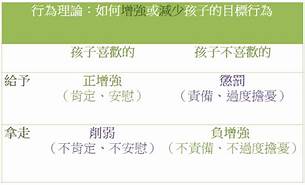 增強與懲罰
增強與懲罰
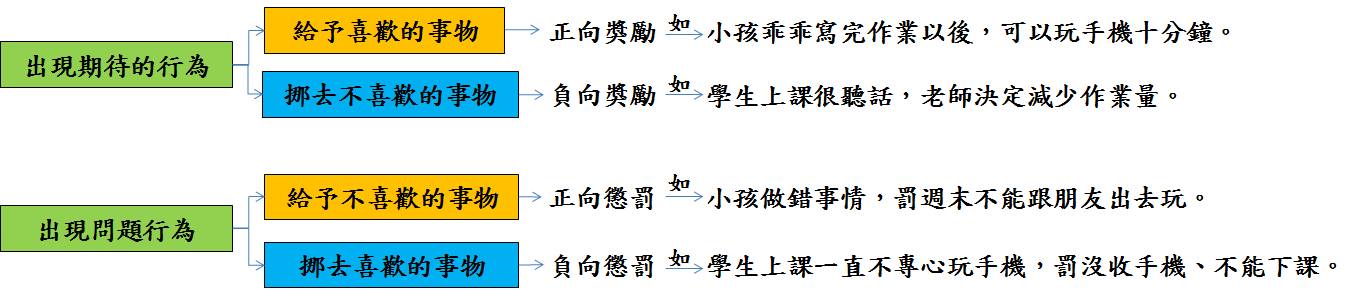 削弱
Reinforcement that is provided for problem behavior (often unintentionally) is discontinued in order to decrease or eliminate occurrences of these types of negative (or problem) behaviors.
通常用於處理問題行為，指停止增強原先被增強的問題行為。例如：問題行為是因為注意力而產生，因此停止注意(忽略)可以有效降低因注意力而產生的問題行為。
「自然後果」是指，在大人不干涉的情況下，行為本身所導致的自然結果，例如：不吃飯會肚子餓、不穿外套會冷。
孩子不吃飯，家長不用生氣，直接告訴孩子「不吃晚餐的後果就是，晚餐會被收走、要等到明天早上才有早餐吃」。溫和的指出行為的後果，並且堅持到底，不因一時心軟而屈服。
哪些情況不適用自然後果？
《溫和且堅定的正向教養》一書提到，自然後果雖然是協助孩子學會負責的一種方式，但也有不適用的情況：
1.孩子有危險：像是讓孩子在馬路上玩耍，沒有人承擔得起自然後果。
2.要花時間訓練：以過馬路來說，大人需要教導孩子馬路的危險，過馬路之前要看左右有無來車。這些都需要時間訓練，讓孩子可以理解因果關係。
3.自然後果會影響別人的權益時：例如不能容許孩子體驗對別人扔石頭的自然後果。4歲以下的孩子特別需要大人的監督照顧，就是這個道理，以便及時介入，避免危險。
4.孩子不覺得行為的結果是個問題的話，自然後果就無法發揮效果。例如：有些孩子覺得不洗澡、不刷牙、不做功課、吃太多垃圾食物，並不會造成什麼大問題。
邏輯後果 (負責任)
跟「自然後果」不同，「邏輯後果」是藉由人為介入，讓孩子承受自己行為的後果，通常是指父母加諸於孩子的行為，例如：孩子亂畫書桌或打翻牛奶，相關的後果，就是要求他清理乾淨。
邏輯後果有四個R條件，這四個條件分別是：
1.相關（Related）：行為和後果之間要有關連性。
2.尊重（Respectful）：不要帶有責備、羞辱的意思，或是故意讓對方感覺難受。
3.合理（Reasonable）：最後的結果對大人或小孩來說，都是合理的。
4.事前告知（Revealed in advance）：先讓孩子知道，如果他選擇某種行為的話，會有什麼後果，或是大人會如何處理。
破壞行為
情緒及依賴行為
參考資源
張正芬等譯(2019)。特殊教育導論(二版)。華騰文化。
吳坤壽等譯(2019)。特殊兒童教育導論。華騰文化。
周天賜(2021)。幼兒行為與輔導：幼兒應用行為分析(第四版)。心理出版社。
鈕文英(2022)。正向行為支持的理論與實務(第三版) 。心理出版社。
吳淑美(2019)。學前融合教育：理論與實務。心理出版社。
阮震亞
chenyajuan@must.edu.tw
Line ID: chenya3807
交流與討論